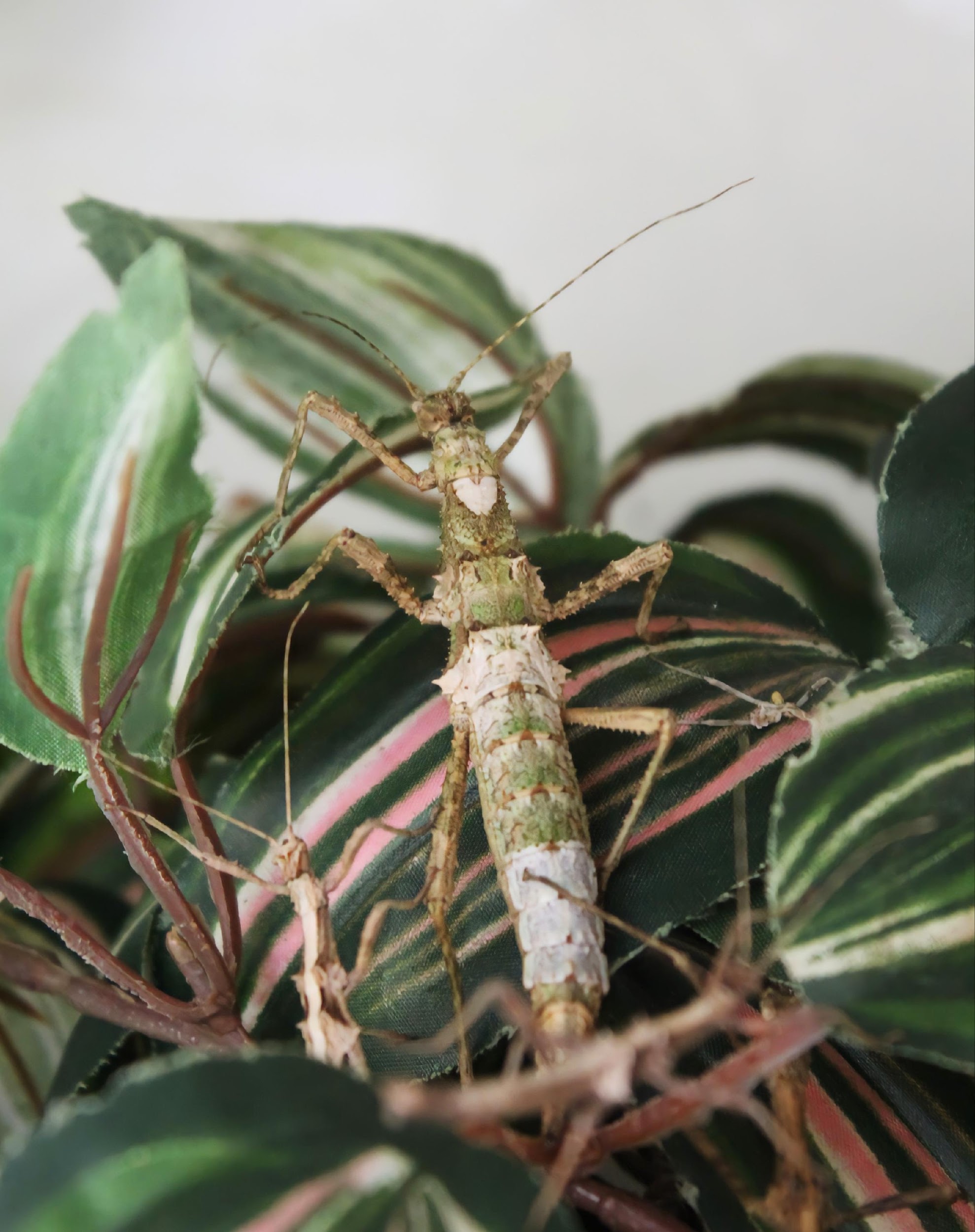 Strašilka druhu Sungaya inexpectata
Pakobylkovití
Strašilka druhu Sungaya inexpectata - základní infromace
domovinou strašilky druhu Sungaya inexpectata jsou Filipíny
maximální velikost těla samičky je 10 cm, samečci mívají menší rozměry, asi 7 cm, samičky bývají robustnější, samci užší
tyto strašilky se mohou rozmnožovat partenogeneticky i pohlavně
v chovech můžeme najít dvě varianty těchto strašilek – klasické a s pruhem na zádech
Co je potřeba pro chov strašilky druhu Sungaya inexpectata?
plastový box či skleněné insektárium o minimální výšce 30 cm
podestýlka: lignocel, rašelina, písek, papírové ubrousky či obyčejný papír bez potisku
teplota 20–25 °C, vlhčí podnebí, vnitřek ubikace rosíme každé ráno a večer
Čím a jak krmit strašilku?
větvičky s listy: ostružiník, maliník, růže, dub, buk, břečťan či kaštan
pokaždé, když strašilky potravu zkonzumují nebo když je potrava už suchá či zažloutlá, je třeba dodat čerstvé větvičky
Zajímavosti
samičky mají na konci zadečku kladélko, kterým do zeminy kladou černá, kulatá vajíčka s výrazným černým víčkem
nymfy jsou zpočátku hnědé, ale pak mramorované
Zdroje informací
Jak se vybavit pro chov strašilek. Světem zvířat: Blog o domácích zvířatech s užitečnými informacemi [online]. [cit. 2021-7-23]. Dostupné z: https://svetem-zvirat.cz/jak-se-vybavit-pro-chov-strasilek/ 
KOVAŘÍK, František a kolektiv. HMYZ: Chov, Morfologie. Srázná 17, Jihlava: MADAGASKAR, 2000. ISBN 80-86068-24-2.
MICHEK, David. Sungaya inexpectata. Chov bezobratlých zvířat [online]. [cit. 2022-01-30]. Dostupné z: http://david-zoo.cz/strasilky/sungaya-inexpectata/
SUNGAYA INEXPECTATA. Imladis [online]. Ústí nad Labem [cit. 2022-01-30]. Dostupné z: https://imladis.webnode.cz/strasilky/sungaya-inexpectata/  
Sungaya inexpectata PSG195. Vivarista [online]. 29.8.2014 [cit. 2022-01-30]. Dostupné z: http://www.vivarista.sk/menu/print.php?clanok=3258